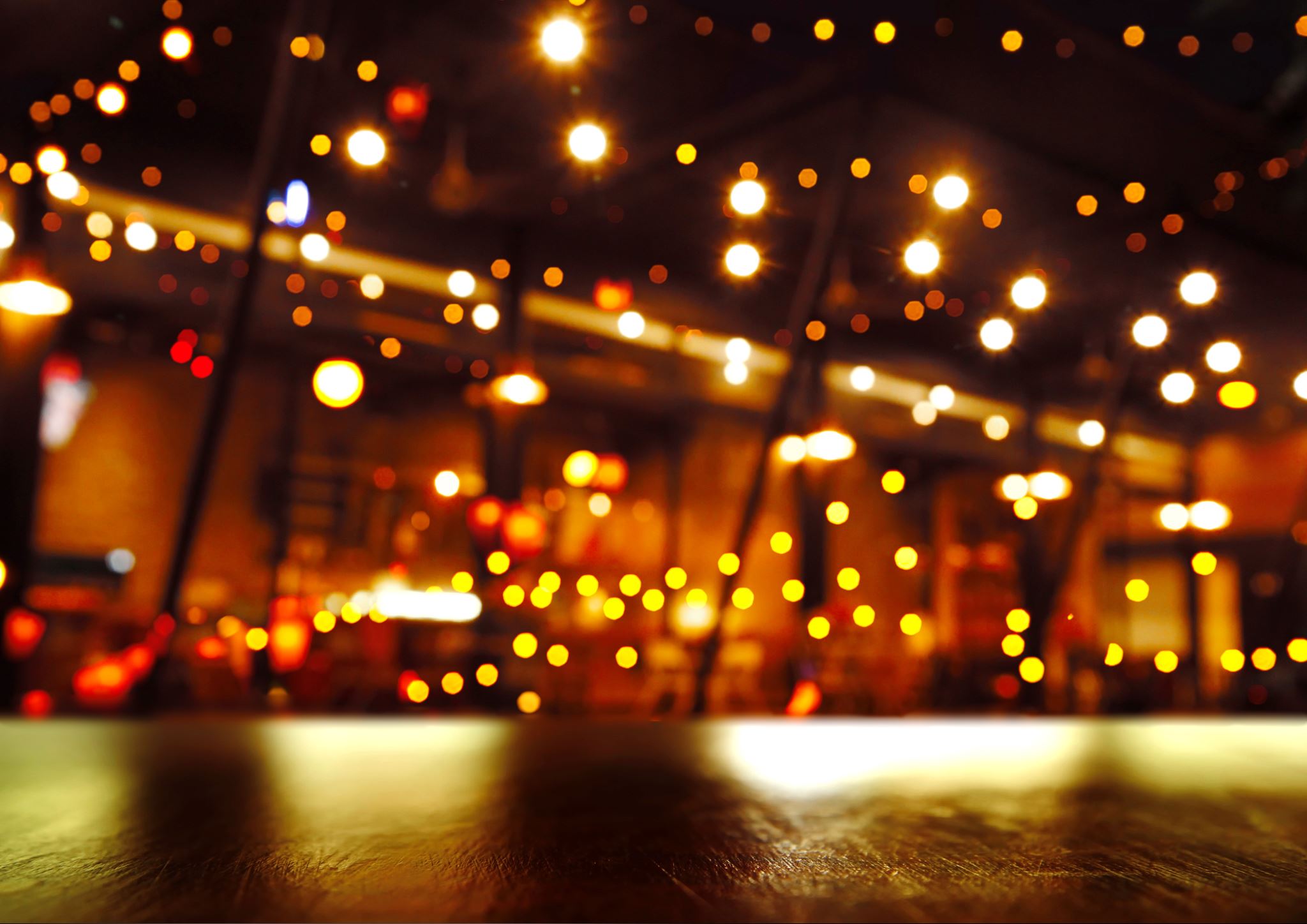 AC3資料庫介紹
2020/10/26 Hsin-Chien Liang
位置：300T:/archive/Observation
降水資料
位置：300T:/archive/Reanalysis/CRU/4.04
CRU資料(only land)
CPC 資料(only land)
位置：300T:/archive/Reanalysis/CRU/4.04
位置：300T/archive/Reanalysis
再分析資料
CMIP6
CMIP5
位置：300T/archive/CMIP5
位置：300T/archive/CMIP6
位置：300T/archive/CMIP5/{obs4mip,create-ip}
HiRAM
位置：300T:/archive/HiRAM_data
Simulation date 
Present  : 1979-2015 
Near Future : 2040-2065  / Future : 2075-2100
HiRAM
位置：300T:/archive/HiRAM_data
所有實驗都有颱風偵測，格式包含netCDF和txt。

使用HiRAM資料需引用論文如下
Chen, CA., Hsu, HH., Hong, CC. et al. Seasonal  
  precipitation change in the Western North Pacific 
  and East Asia under global warming in two high-
  resolution AGCMs. Clim Dyn 53, 5583–5605 
  (2019).https://doi.org/10.1007/s00382-019-04883-1

全部HiRAM 資料 (包含內部使用實驗) 使用空間大概為 1.28 PB
Simulation date 
Present  : 1979-2015  
Near Future : 2040-2065  / Future : 2075-2100
Large Ensemble Data
位置 300T:/archive/d4PDF
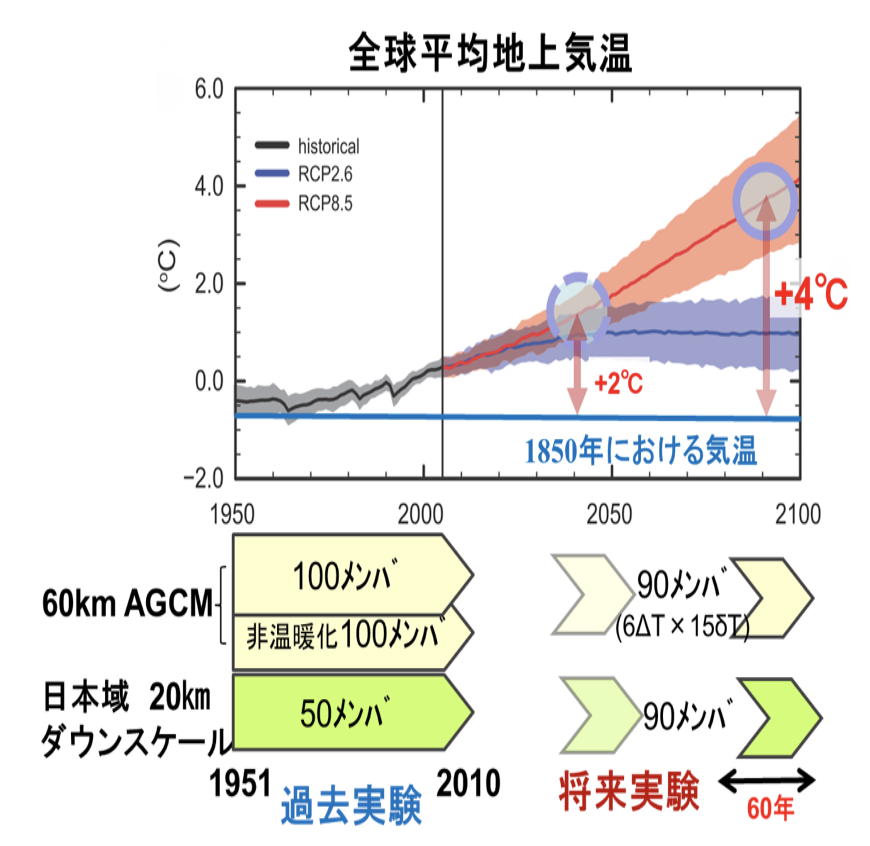 From :
http://www.mirocgcm.jp/~pub/d4PDF/design_en.html
d4PDF future SST list : CCSM4, GFDL-CM3, HadGEM2-AO, MIROC5, MPI-ESM-MR,MRI-CGCM3
位置 300T:/lfs/archive/CESM2_LE
Detail Description : https://www.cesm.ucar.edu/projects/community-projects/LENS2/
TaiESM1 CMIP6
位置 300T:/archive/TaiESM_output
使用TaiESM資料需引用論文如下
Lee, W.-L., Wang, Y.-C., Shiu, C.-J., Tsai, I., Tu, C.-Y., Lan, Y.-Y., Chen, J.-P., Pan, H.-L., and Hsu, H.-H.: Taiwan Earth System Model Version 1: description and evaluation of 
  mean state, Geosci. Model Dev., 13, 3887–3904, https://doi.org/10.5194/gmd-13-3887-2020, 2020.